Причастие 
как часть речи
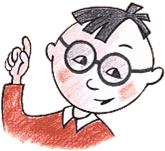 Подготовила учитель русского языка 
МОУ «СОШ № 8» Жукова Л.Г.
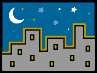 Жили-были суффиксы
Были они одинаковые, ничего не значащие. Бредут они по стране Грамматике и плачут. 
А навстречу им Глаголы «лететь, плачут, нести». 
- Почему, суффиксы, плачете?
- Бедные мы, одинокие, ничего не значащие. Другие суффиксы новые слова помогают образовывать. Вон –чик, -щик, -ан, -ян… всех не перечислишь, а мы живем без слов.
- А вы попытайтесь формы образовывать. Возьмите мою основу, - предложил Глагол.
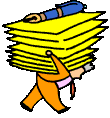 Лететь – лете-
   Плачут – плач-
Нести – нес-
	Обрадовались суффиксы. Основу лете- подхватил -вш-, основу плач- - суффикс -ущ-, суффиксу -ш- досталась глагольная основа нес-.
Летевш-,  плачущ-, несш-
	Рано обрадовались суффиксы: слова-то не получились, какие-то они куцые.
	Снова расстроились суффиксы.
	А тут, к счастью, навстречу идут Прилагательные «синий, большая, яркое».
	Рассказали суффиксы им о большой беде, и Прилагательные подарили им свои окончания –ий, -ая, -ое
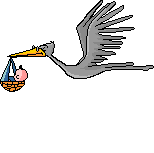 Вот и появились, родились на земле Грамматике новые слова: 
летевшее, плачущая, несший.
Как их назвать?
Собирается грамматический совет, на котором решается вопрос об имени. Морфология предложила назвать родившиеся слова Причастиями, так как они причастны и к Глаголу, и к Прилагательному, в них часть и тех, и других, и считать новые слова самостоятельной частью речи.
Изучение самостоятельной речи Причастие будет проходить по плану:
1.Вопрос. Значение. 
2. Морфологические признаки:
а) постоянные,
б) изменяемые
3. Синтаксическая функция:
а) сочетаемость,
б) член предложения
4. Образование
5. Правописание
6. Употребление в речи
Самостоятельные части речи
Имя существительное
Имя прилагательное
Глагол
Местоимение
Наречие
Имя числительное
Причастие
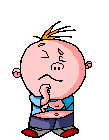 Деепричастие
Сравните:
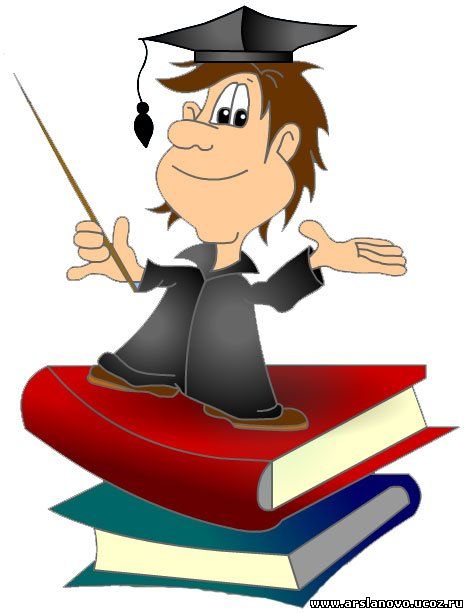 Жёлтый (лист)
Желтеет (лист)
Желтеющий (лист)
1. Каково лексическое значение однокоренных слов?
Обозначает цвет
2. Каково грамматическое значение?
Желтый –
Признак предмета
Какой?
Имя прилагательное
Желтеет - 
Действие предмета
Что делает?
Глагол
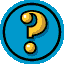 Желтеющий –
Признак предмета
Какой?
Жёлтый 

постоянный признак (лист, который цвет не изменит, цвет постоянен)
Имя прилагательное
Желтеющий

непостоянный признак 
(цвет листа находится в процессе изменения, действия)
Причастие
Имя прилагательное - причастие
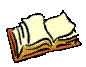 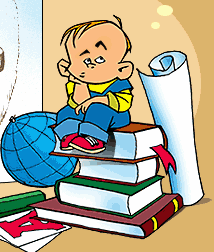 Причастие = 
глагол + прилагательное
Время
(настоящее, прошедшее время)
Вид
Род         Число    Падеж

Синтаксическая роль
1. Причастие – самостоятельная часть речи, которая обозначает проявляющийся во времени признак предмета по действию и отвечает на вопросы  какой? (ая, ие).
   2. Причастия бывают совершенного и несовершенного вида, настоящего и прошедшего времени.
Изменяются по числам, падежам, по родам (только в ед. числе!).
   3. В предложениях причастия обычно бывают определениями, реже – сказуемыми.
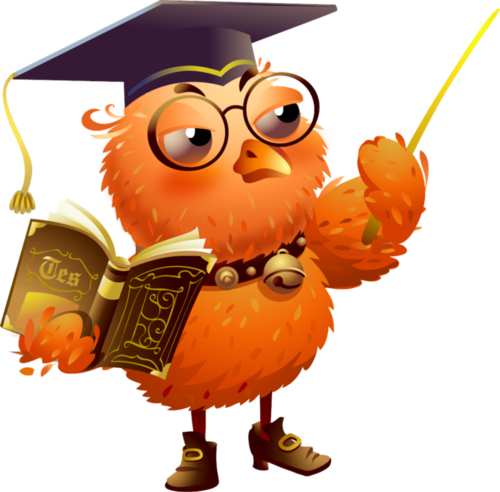 Подсказка!
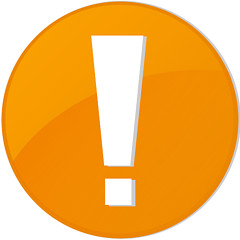 Причастие можно заменить синонимичным сочетанием
(существительное + «который» + глагол)

Желтеющий лист = лист, который желтеет


Засеянное поле = поле, которое засеяли
Образование причастий
Практическая работа № 1
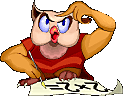 Распредели в два столбика данные слова, в левый – прилагательные, в правый - причастия
Зеленый луг, построенное здание, плачущий ребенок, грязная лужа, вкусный крыжовник, бушующее море, связанная кофта, вымытые руки, легкая задача, резкий звук, немигающий взгляд, цветущий луг, развесистый клен, величайшее открытие
Проверим
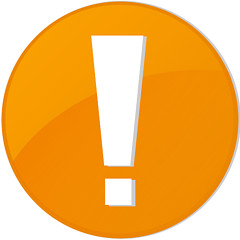 Имя прилагательное
Зеленый луг, 
грязная лужа, 
вкусный крыжовник,
легкая задача, 
резкий звук,
развесистый клен,
величайшее открытие
Причастие
построенное здание, 
плачущий ребенок,
бушующее море,
связанная кофта, 
вымытые руки, 
немигающий взгляд, 
цветущий луг
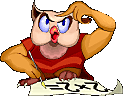 Практическая работа № 2
Укажи прилагательные и причастия.
Подчеркни причастия как член 
предложения.
По небу плыли светлые облака. – На светлеющем небосклоне начала гаснуть вечерняя звезда. – В светлевшем небе показались стаи птиц.
В  вечернем воздухе долго то раздавались, то замирали звуки знакомой мелодии. – В густом вечереющем воздухе летали грачи.
Белая берёза под моим окном принакрылась снегом, точно серебром. – Люблю дымок спаленной жнивы… и на холме средь желтой нивы чету белеющих берез. – На полях лежал белейший снег.
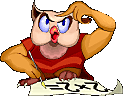 Практическая работа № 3
Выполни упражнение № 56.
Выпиши из текста сначала прилагательные (вместе с существительными), 
затем – причастия (вместе с существительными)
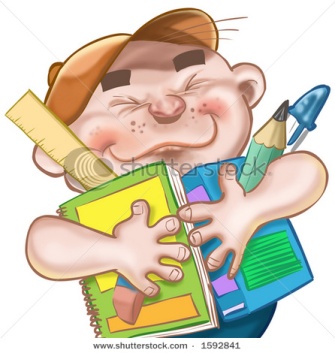 Проверим
Причастие
расстилавшейся картиной
пристани, залитой волной
собравшегося народа
лед, покрытый наледями
загораживавшие горы
снег, изъеденный червями
припухшие ветви
Имя прилагательное
бойкая пристань
тысячеголосая волна
синевато-грязный рыхлый лед
жёлтые наледи
черные полыньи
густой ельник
могучая зеленая щетка
первая весенняя травка
березы голы
красноватые ветви